МУНИЦИПАЛЬНОЕ БЮДЖЕТНОЕ ОБЩЕОБРАЗОВАТЕЛЬНОЕ УЧРЕЖДЕНИЕ «РОДНИКОВСКАЯ ШКОЛА-ГИМНАЗИЯ»
Симферопольского района Республики Крым
ОКПО 00833941; ОГРН 1159102031703;ИНН/КПП 9109010469/910901001; ОКУД 0301001
ул.40 лет Победы,9, с.Родниково, Симферопольский район, РК, 297540
тел/факс 3(652)344-223, e-mail: shkola.rodnikovskaya@mail.ru
Из опыта участия  в конкурсе на получение денежного поощрения лучшими учителями ООисследовательский
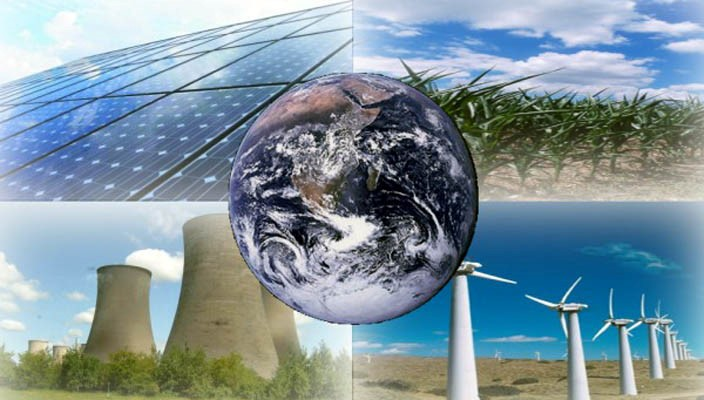 Мамутова З.Б.
учитель биологии 
МБОУ «Родниковская школа-гимназия»
Симферопольского района
[Speaker Notes: автор]
1. Создать яндекс-диск со свободным облачным хранилищем
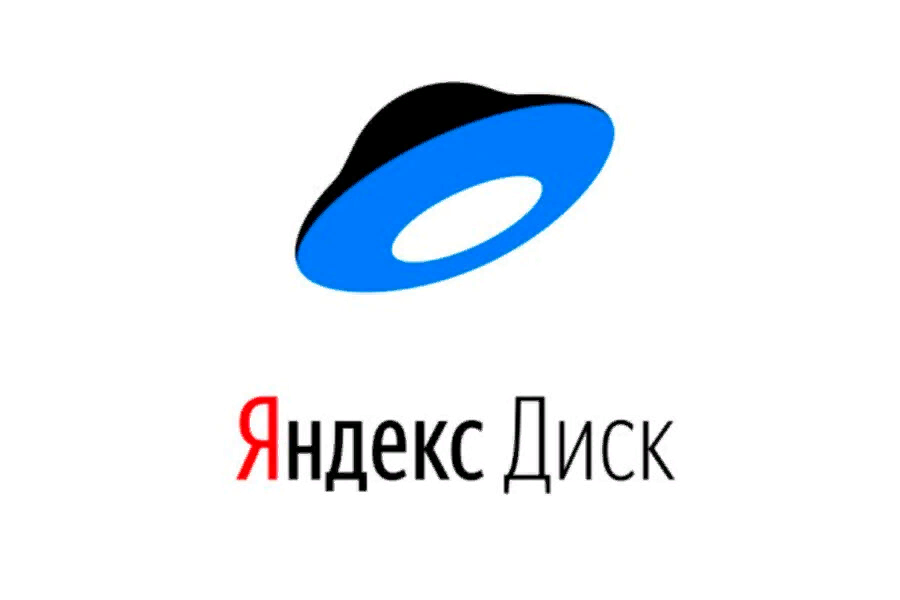 2.Создать общую папку на яндекс-диске и на рабочем столе компьютера
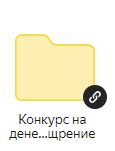 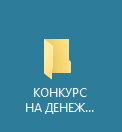 3.Создаем минипапки согласно критериальным позициям
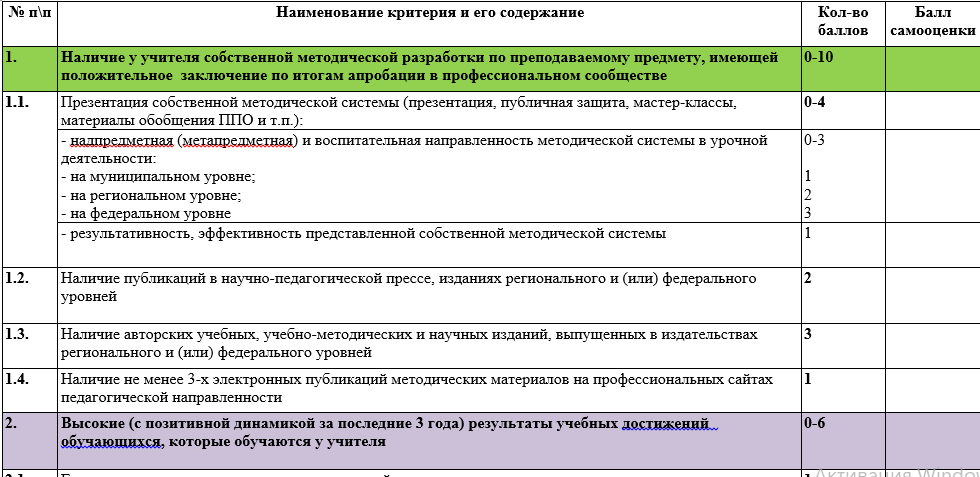 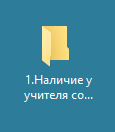 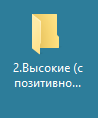 4.Заполнение папок (сбор информации) согласно листу самооценивания
Делаем пометки:

На листе самооценивания, где будут будущие ссылки

В еженедельнике:
-какую информацию нужно взять у администрации
-Какие документы нужно заверить
-Какие документы отсканировать
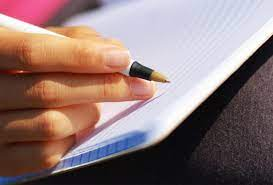 5.Загрузка материала на яндекс-диск
Переводим в  PDF формат  

Загружаем на яндекс-диск 

Делаем ссылки в листе самооценивания (загружаем в последний момент)
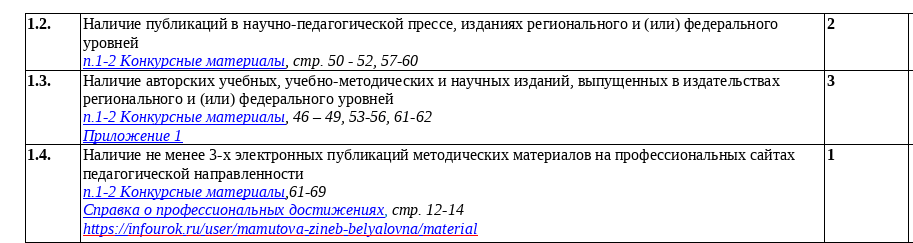 Этапы:
Муниципальный

Региональный:
1.Заочное оценивание конкурсных материалов (экспертиза
содержания информации о профессиональных достижениях учителя и
публичных презентациях общественности и профессиональному сообществу
результатов педагогической деятельности);

2.Оценивание уроков конкурсантов членами конкурсной
комиссии по видеозаписи (регламент - 45 минут, видео в формате MP4).

3.Собеседование  и представление опыта работы конкурсанта (может сопровождаться видеопрезентацией до 15 слайдов)